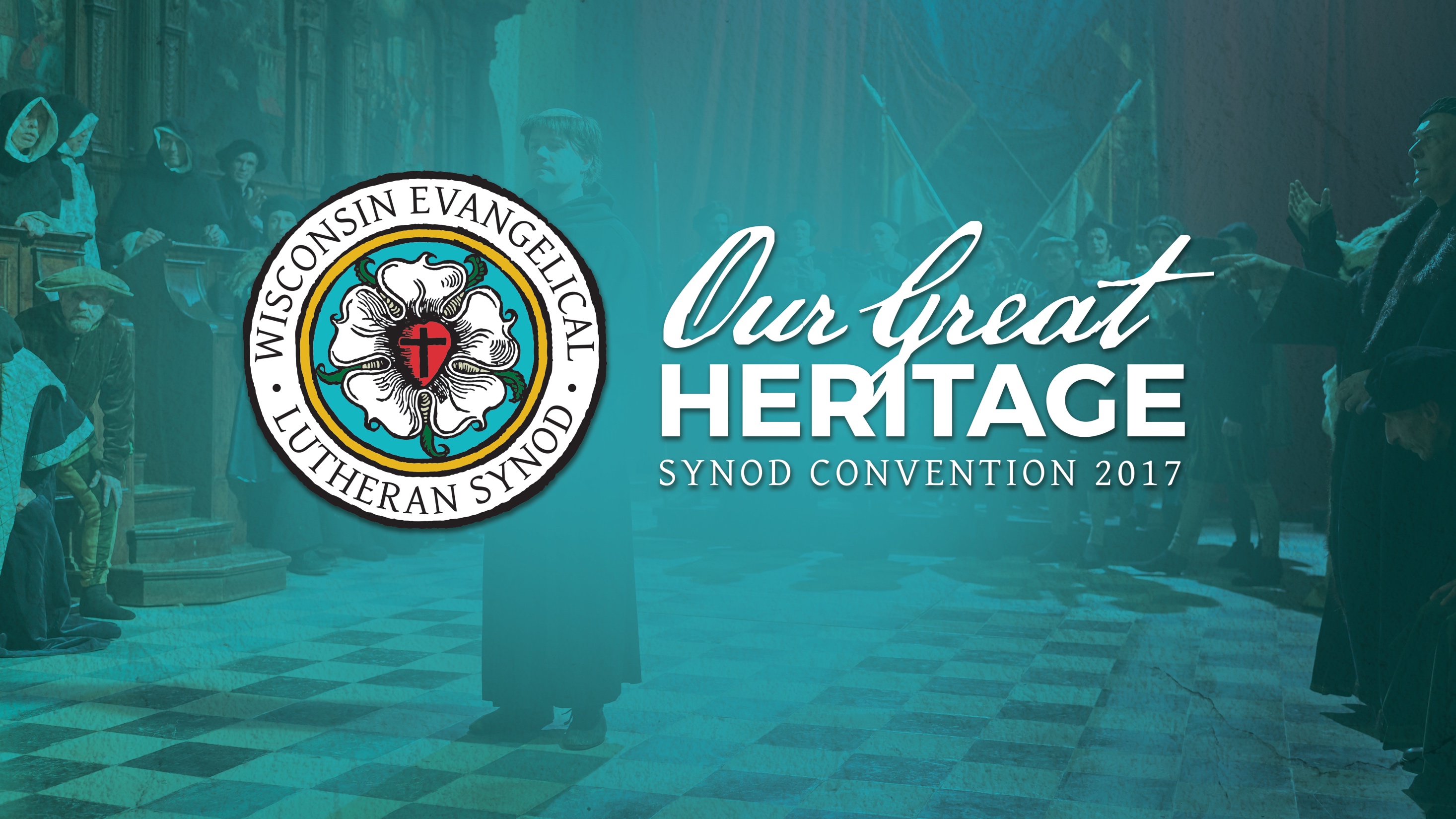 64th Biennial Convention of the
Wisconsin Evangelical Lutheran Synod
64th Biennial Convention of the
Wisconsin Evangelical Lutheran Synod
Congregation and Ministry Support Group
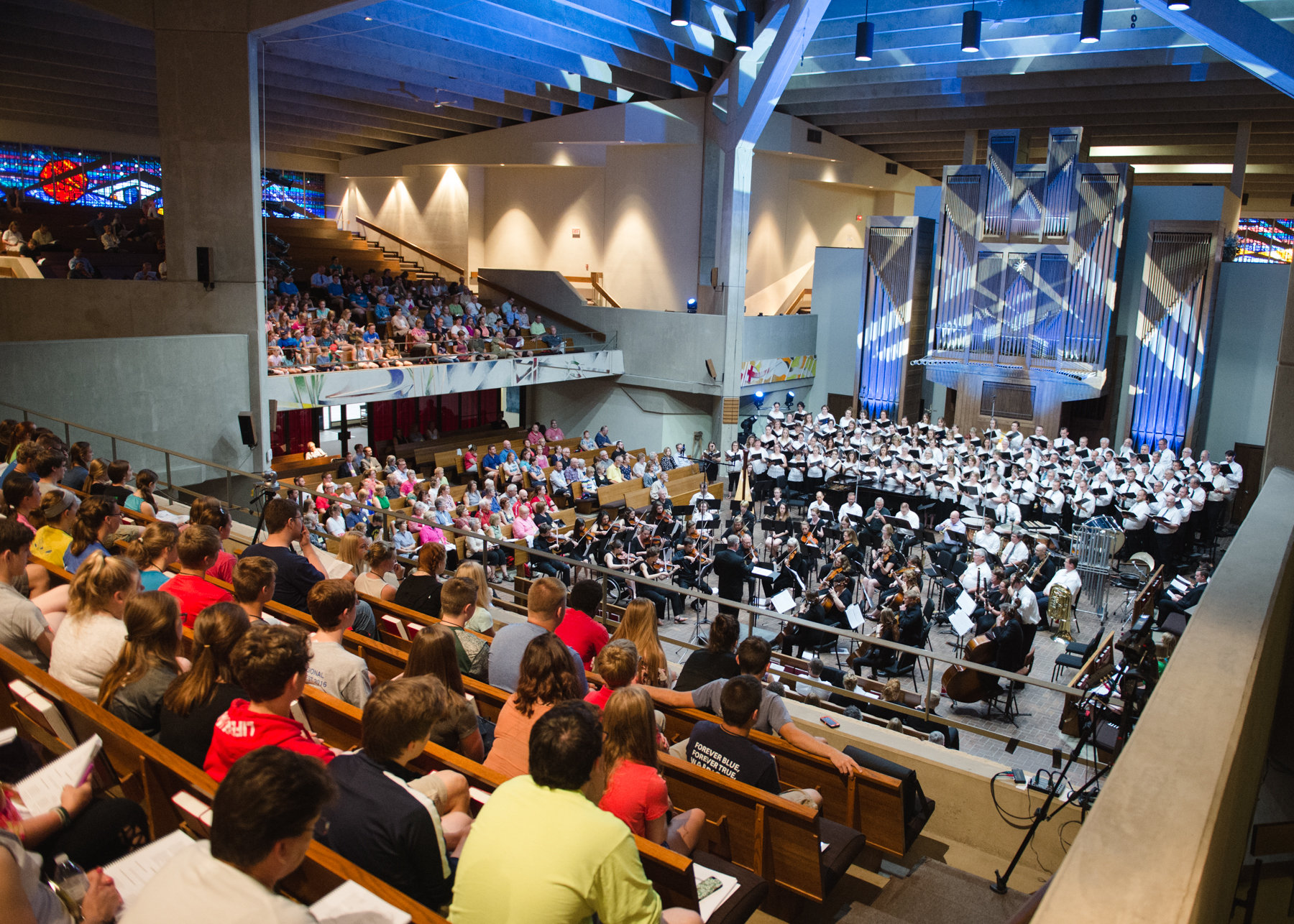 Chapel seats 
1,700
2017 Worship Conference 
Teens in foreground
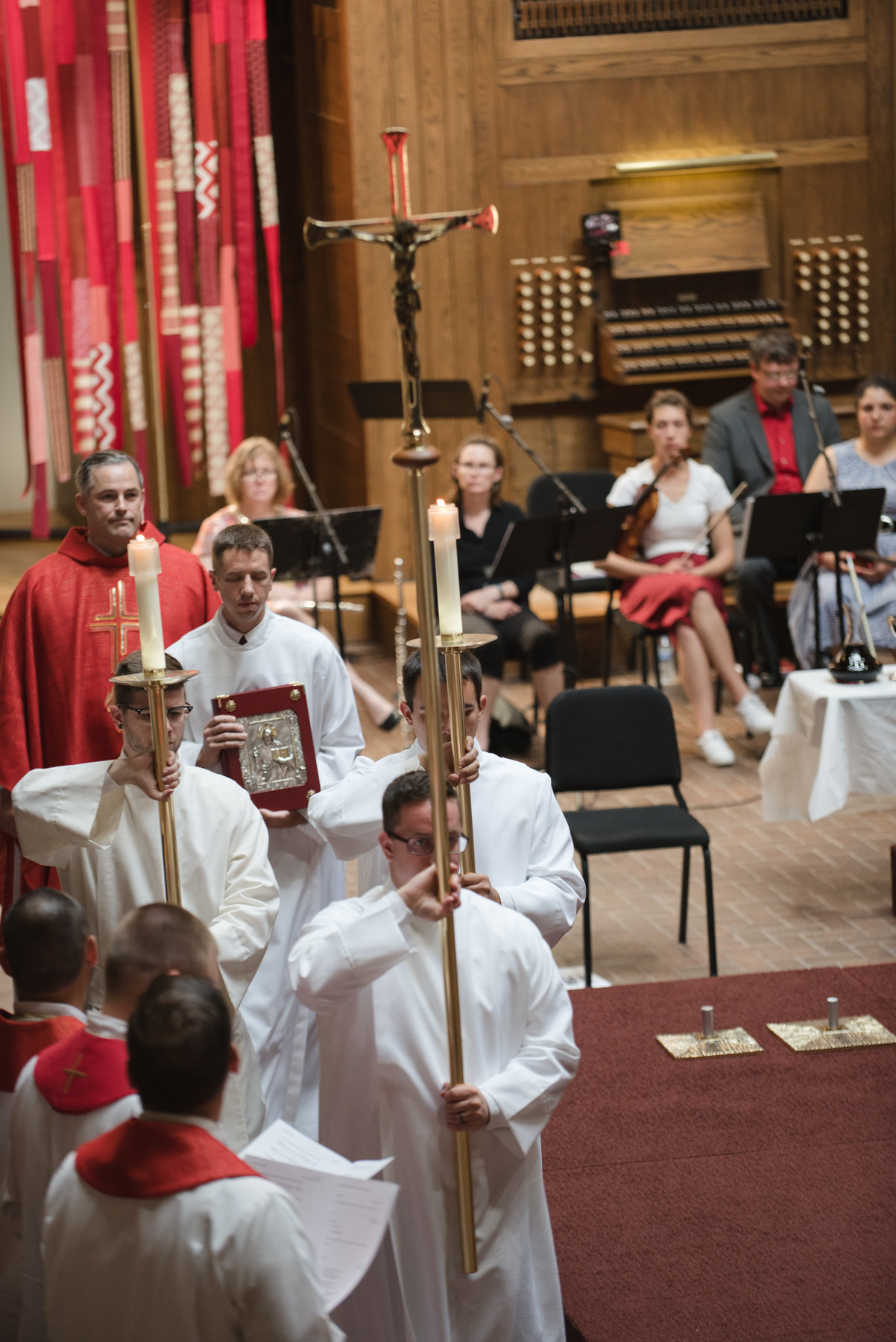 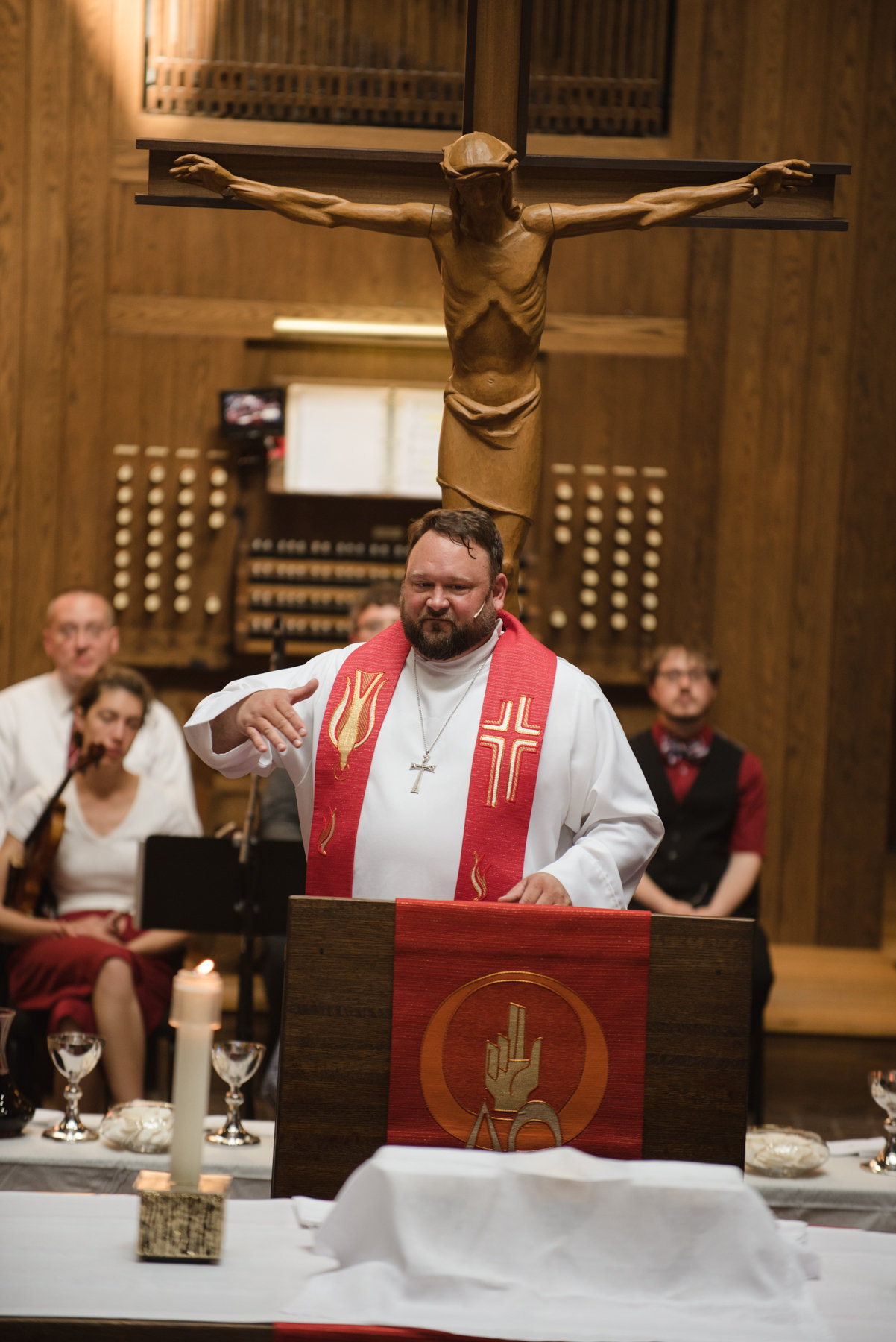 Opening Reformation Service 
much like convention’s . . . only 3x larger
Opening Reformation Service, 
much like Convention’s… only 3x larger
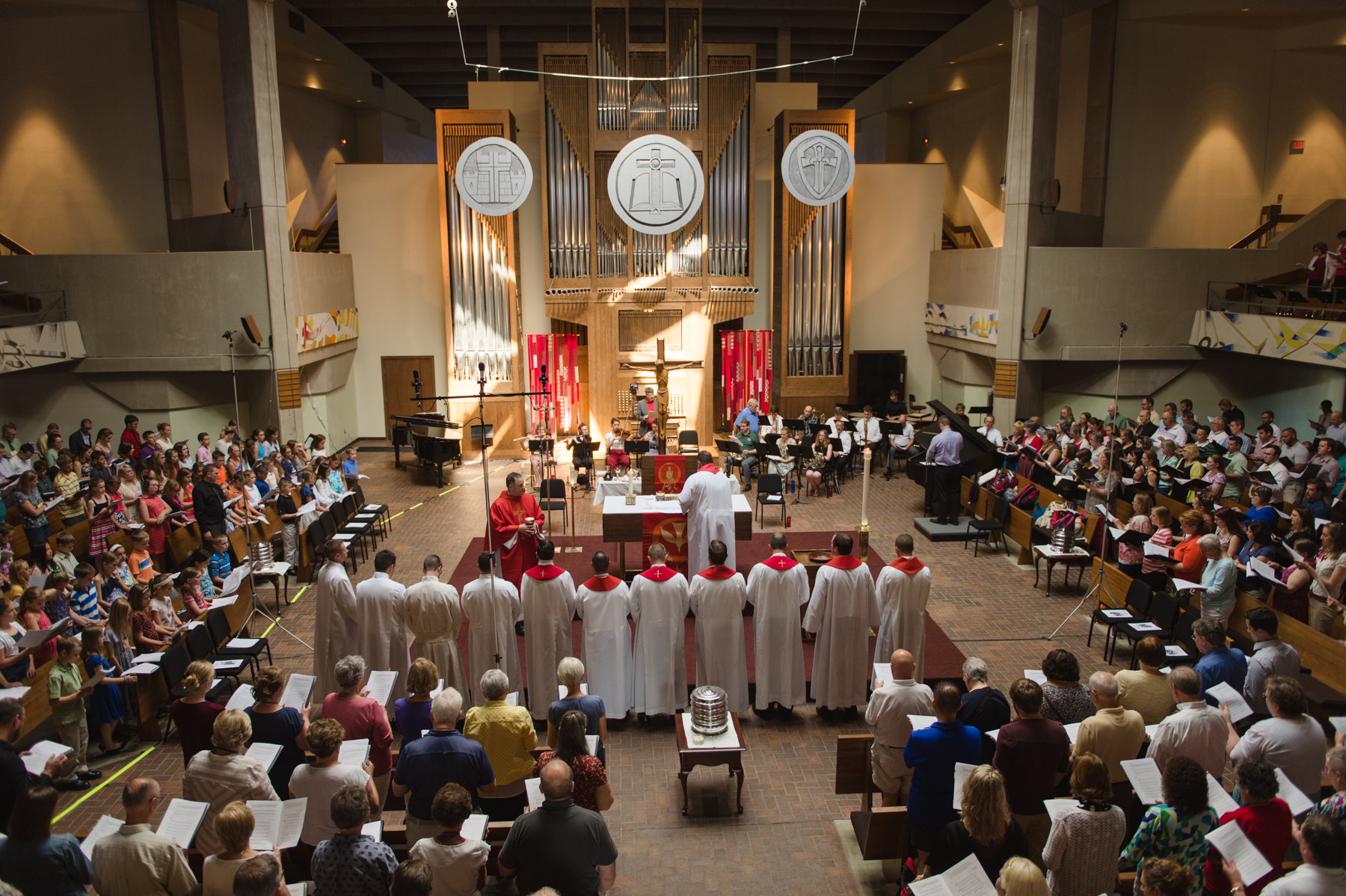 Communing 900
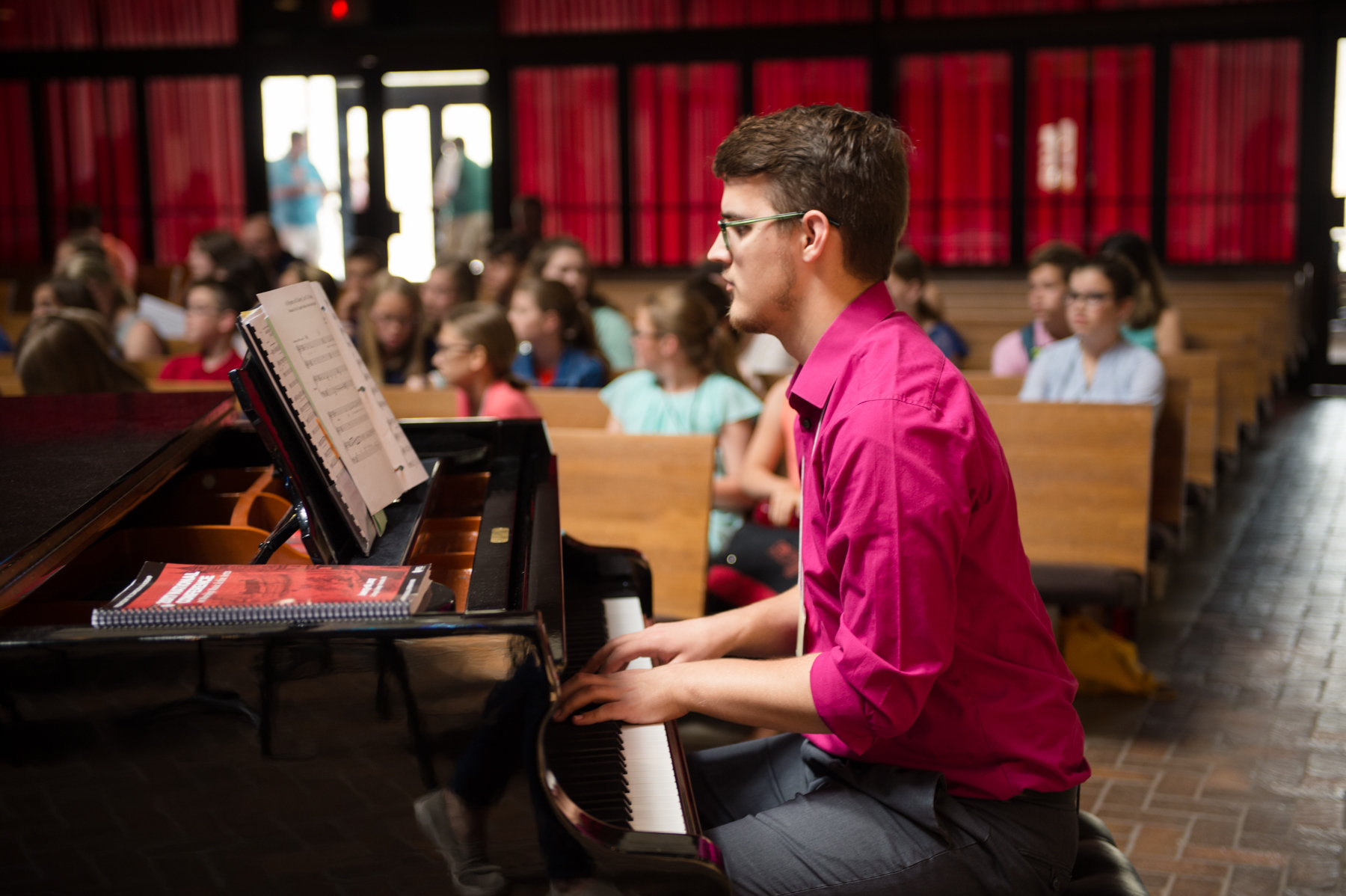 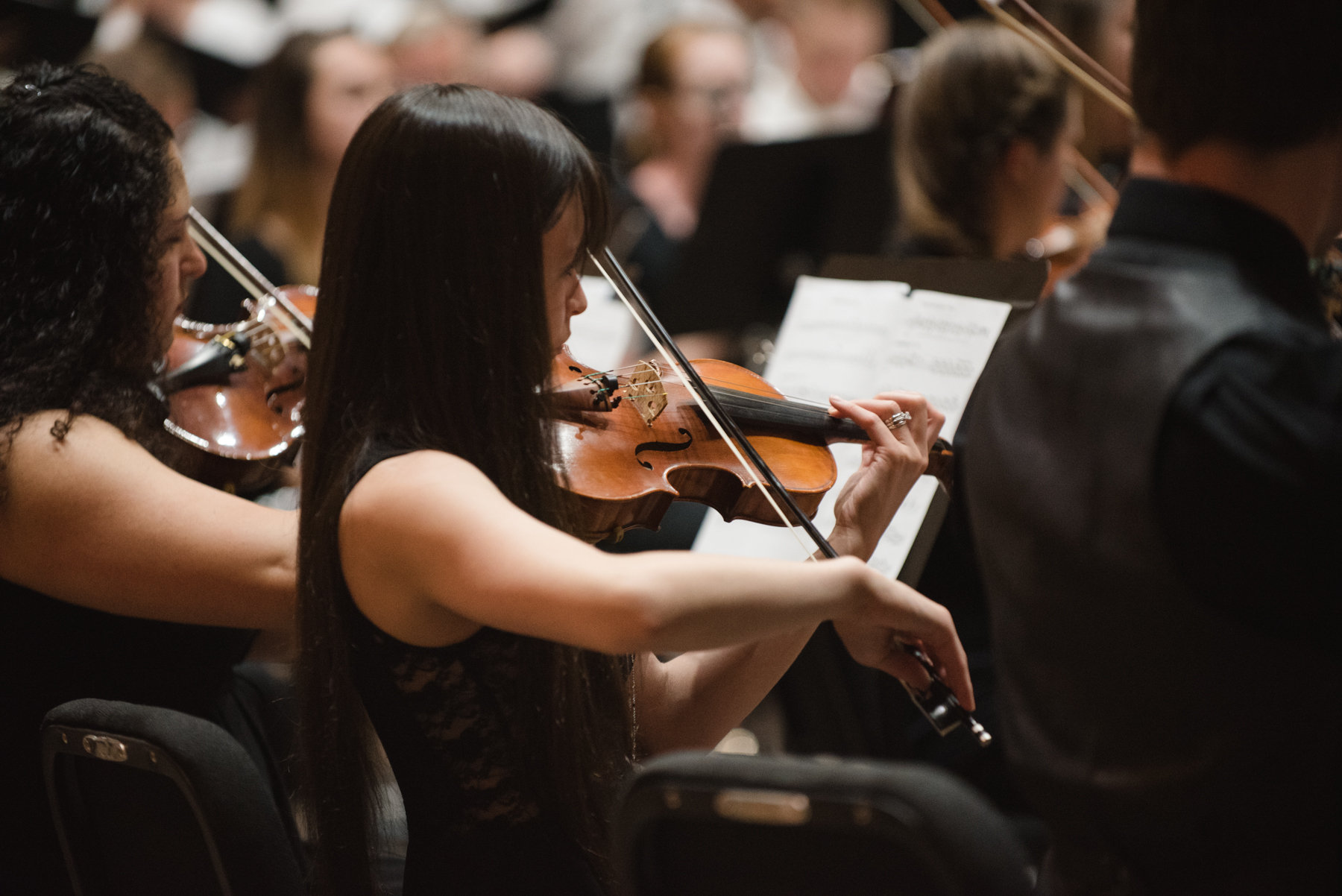 Young musical talent
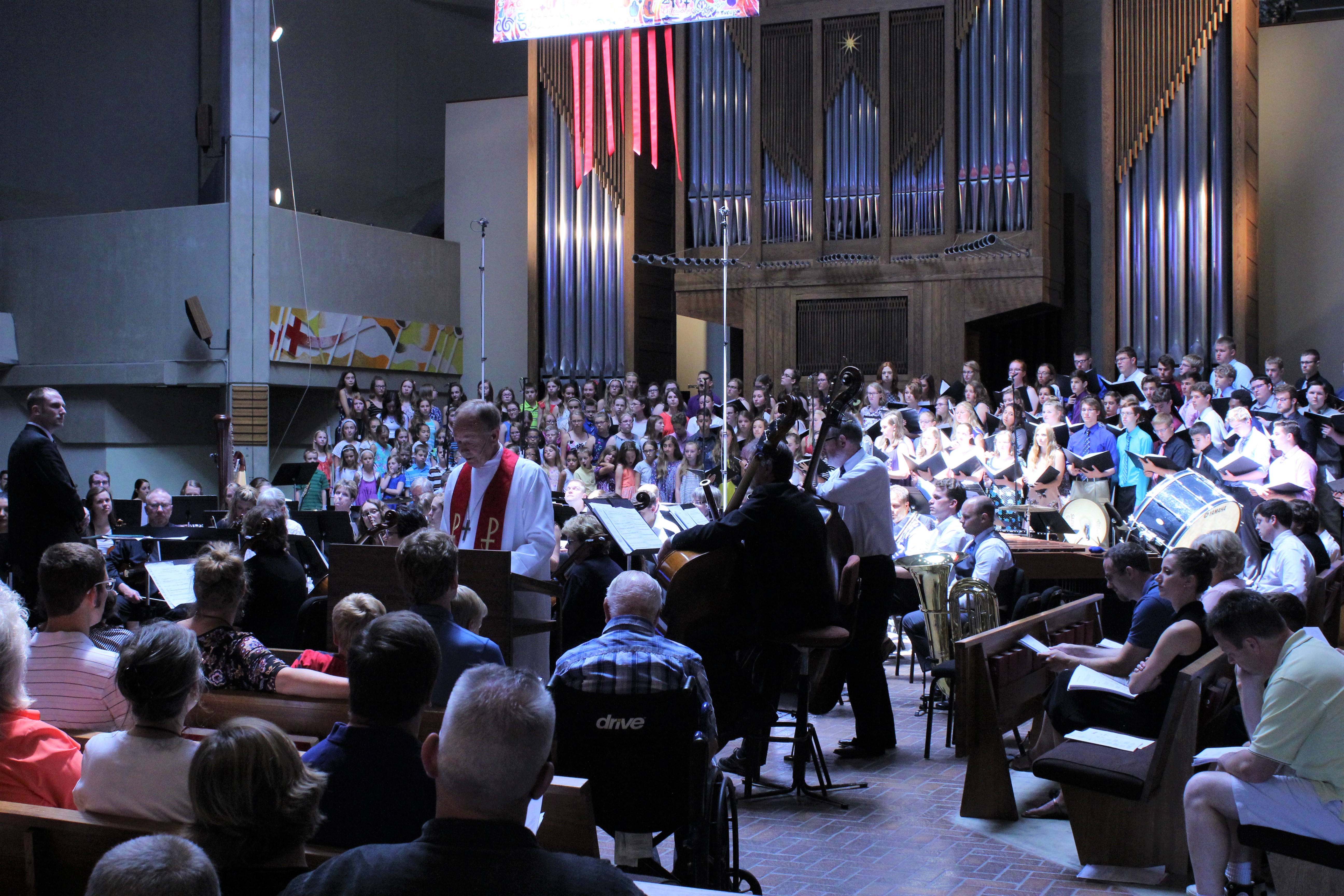 150 youth and a full orchestra, 
with Pres. Schroeder
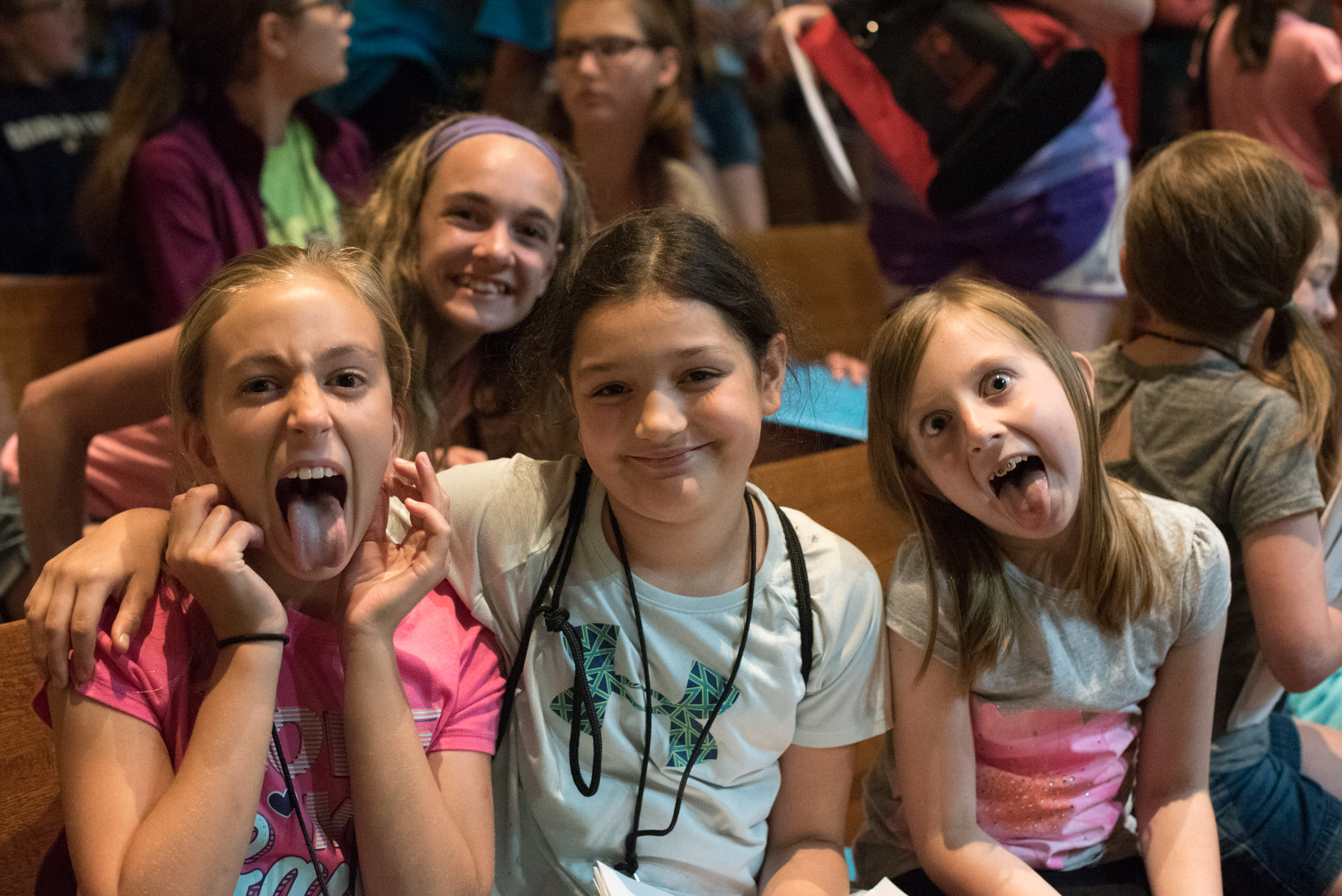 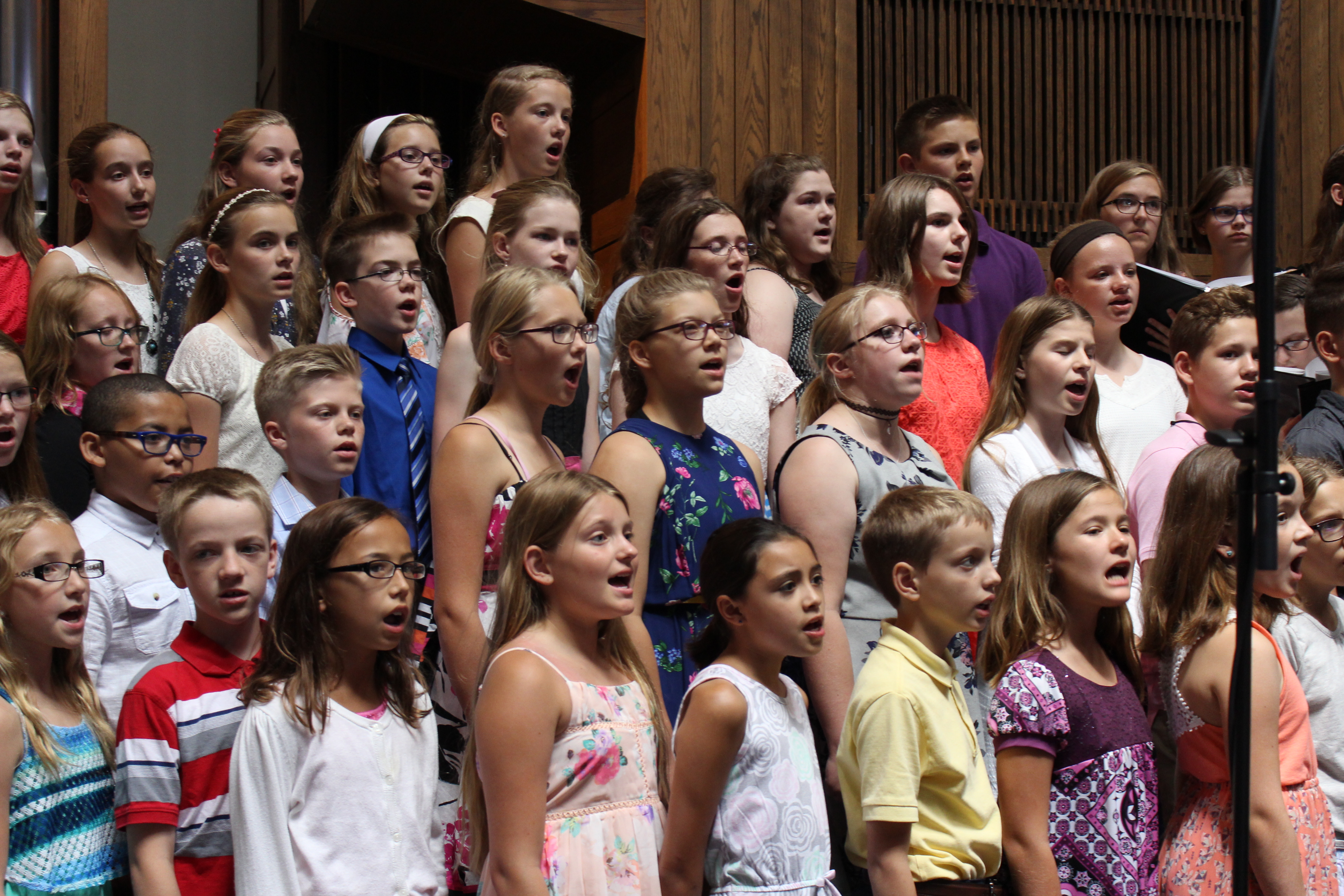 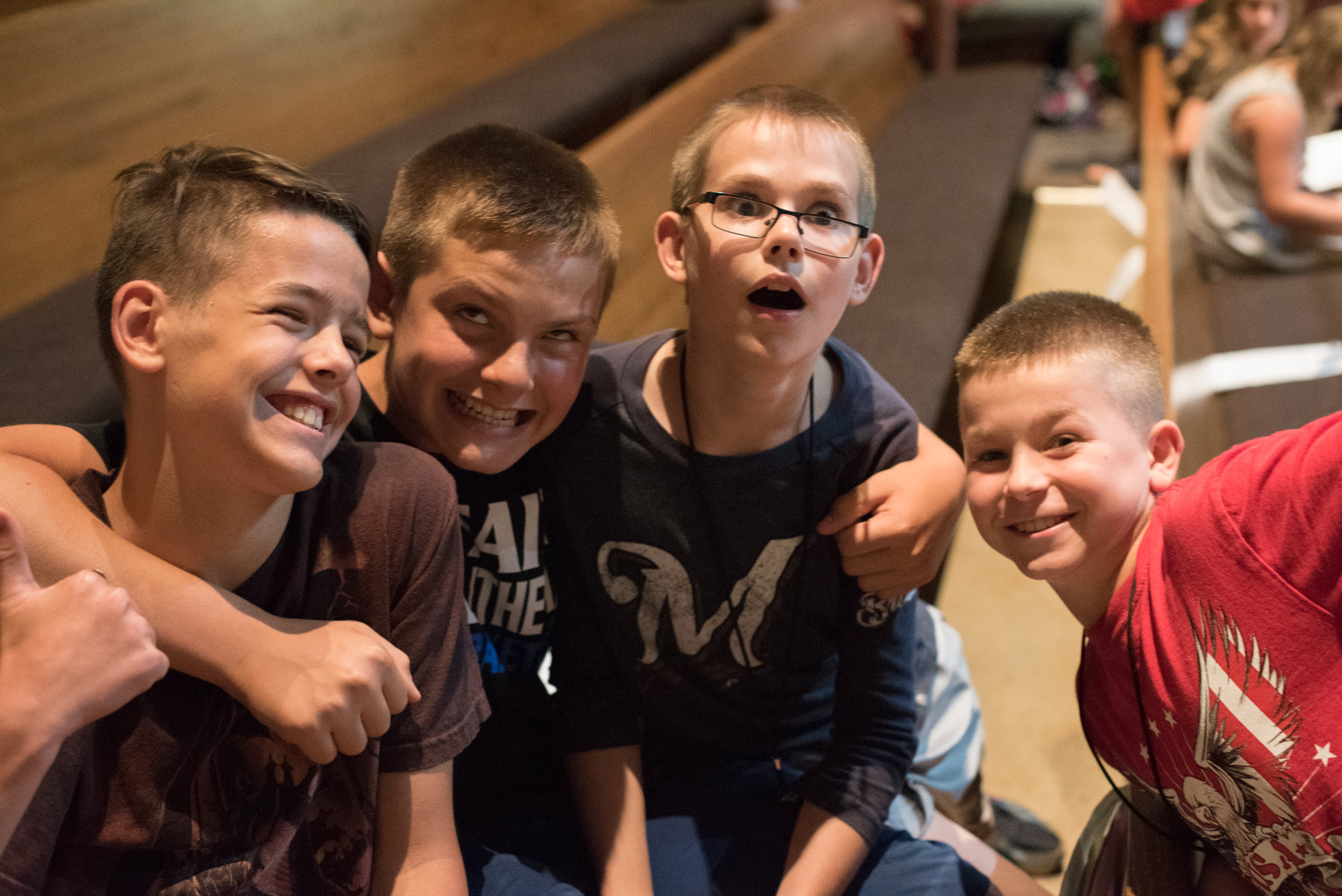 Children’s Choir
Hymnal Project
Rev. Michael Schulz
Project Director

Three digital products: repeat demo Wed. 12:45-1:15in convention hall (gym)
Evangelism
School of Outreach
Assisting congregations with evangelism programming and implementation of outreach strategies
Telling the Next Generation
Planning assistance and resources for utilizing the Lutheran elementary school and early childhood ministry for outreach
New movie: To the Ends of the Earth
Showing fulfillment of Jesus’ command to proclaim the gospel . . . “to the ends of the earth”
Adult Discipleship and Youth/Family
Director of Discipleship
two calls declined; current call . . . 

2018 WELS International Youth Rally
June 26-29
Bowling Green State University
Ohio
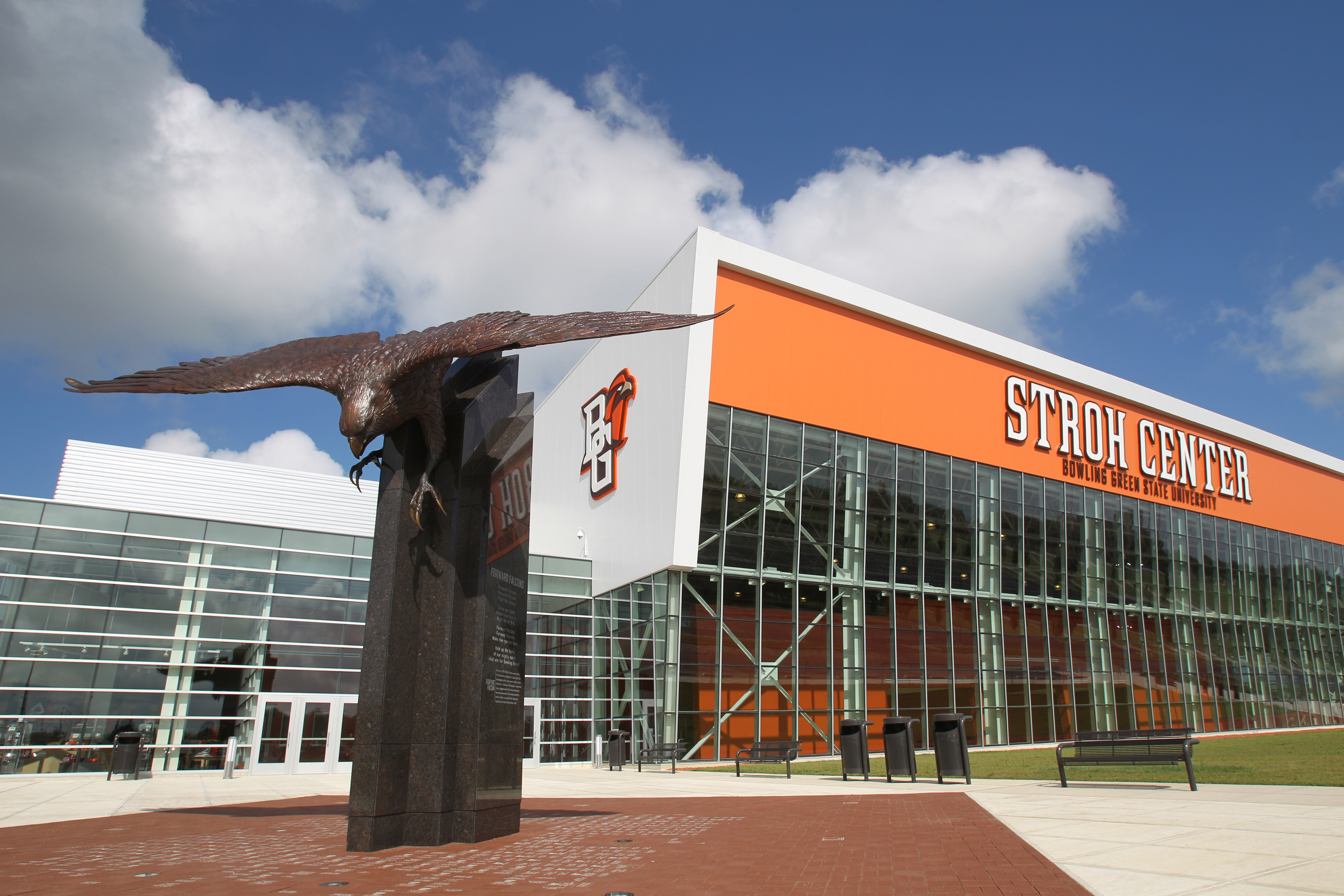 2018 Youth Rally
Lutheran Military Support Group
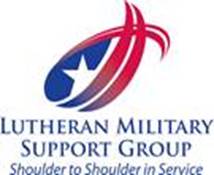 Ministry to the deployedMinistry to veterans
Veterans coming home know
Our nation does not understand vets’ suffering.
Our nation does not understand vets’ sacrifices.
Our nation does not understand why the military fights for it.
Our nation does not understand the “special love,” a “selfless love,” that most vets share.
Our nation looks at veterans like something is wrong with them; like they are misguided.
Our nation records 20 veteran suicides each day; average age = 50.
Recent/Planned donations
WELS National Chaplain - $10,000+
WELS European Chaplain support - $18,000
Active, NG, and Reserve kids’ summer camps - $10,000 [test]
Emergency support to families - $2,250
“Time of Grace” Armed Forces Network video – ca. $15,000
Spiritual Retreat for Traumatized Vets - $10,000 [test]
“AMMO BOX” 
Memorial Day
Veterans Day
Something “special” for LMSG members
Challenge coin:    “Put on the full       armor of God”
P-38 Witnessing Tool
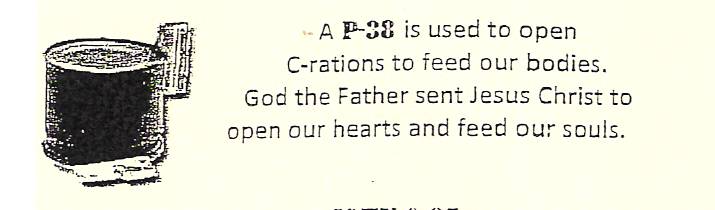 & Lutheran vets’ website/Facebook page& comradeship and understanding& opportunities to help yourself and others
Lutheran Military Support Group
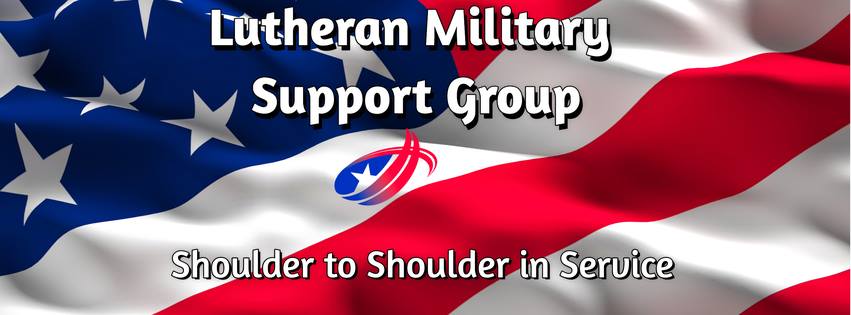 www.lutheranmilitary.org
Special Ministries
Please refer your members in the military, reserve, or national guard. All we need is a name and a way to contact them and WELS Military Services can provide Christ-centered, biblical materials to serve your military members in their special spiritual needs. wels.net/refer
In your conference materials, you will see resources for your church's Care Committee for Called Workers. They are intended to help your members talk to called workers about preparing for retirement.
Lutheran Schools
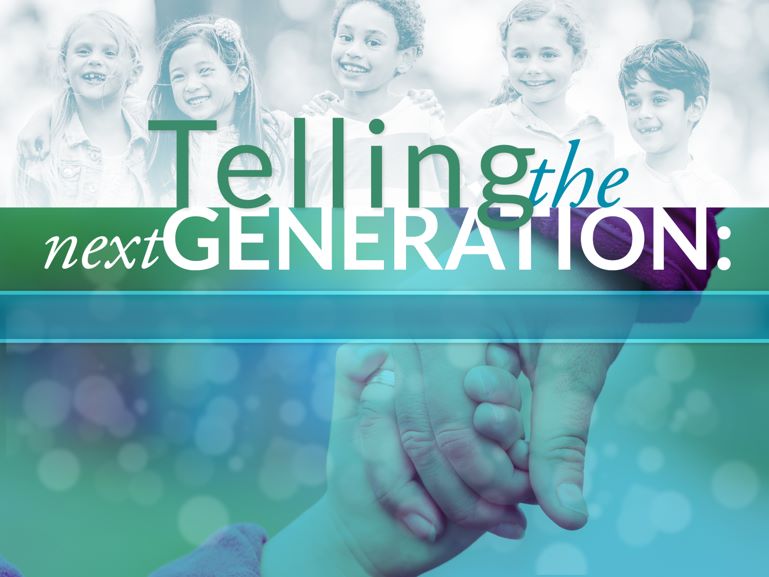 Cindi Holman 
National Coordinator Early Childhood Ministries

ECM devotions
Telling the Next Generation
Lutheran Schools
Tom Plitzuweit 
Associate Director
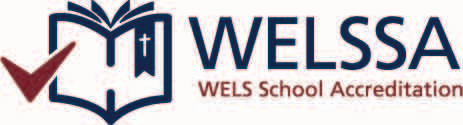 Lutheran Schools
Jim Rademan 
Director
Called worker shortage
Thanks a million
WELS Education, Technology, & Leadership Summit     June 24-27, 2019Wisconsin Dells